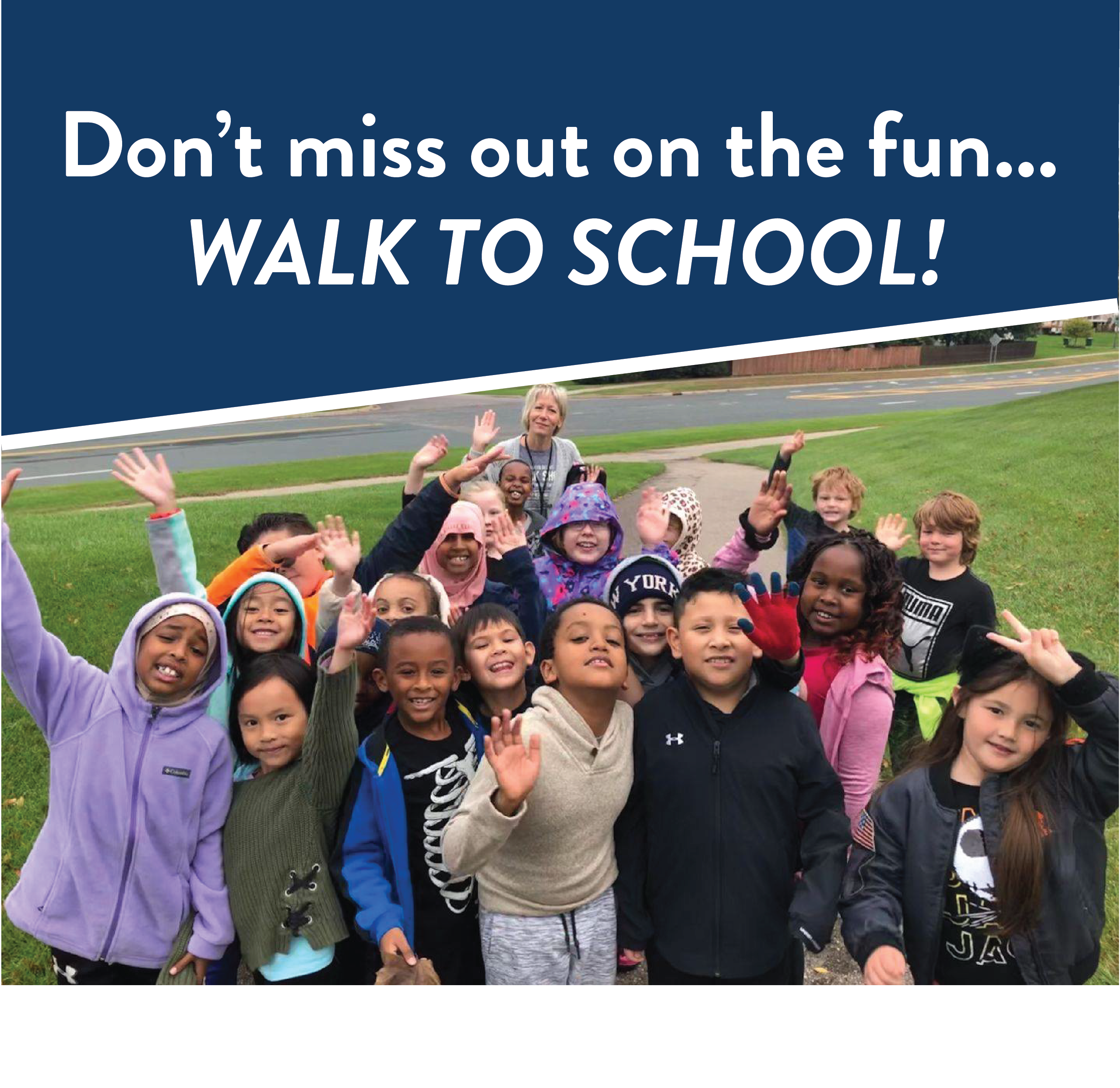 Join us for Walk to School Day at
[Name of School] on October 9th!
For more information, contact:
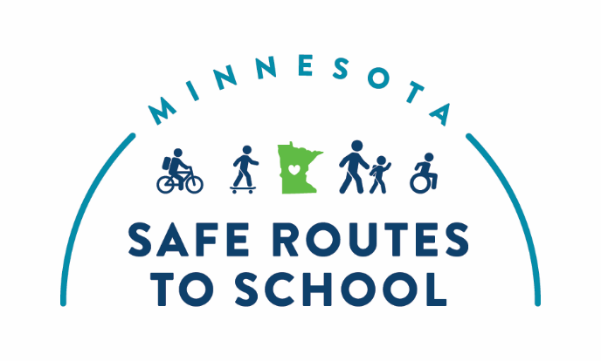 [Name and role]
[Phone number]
[E-mail]
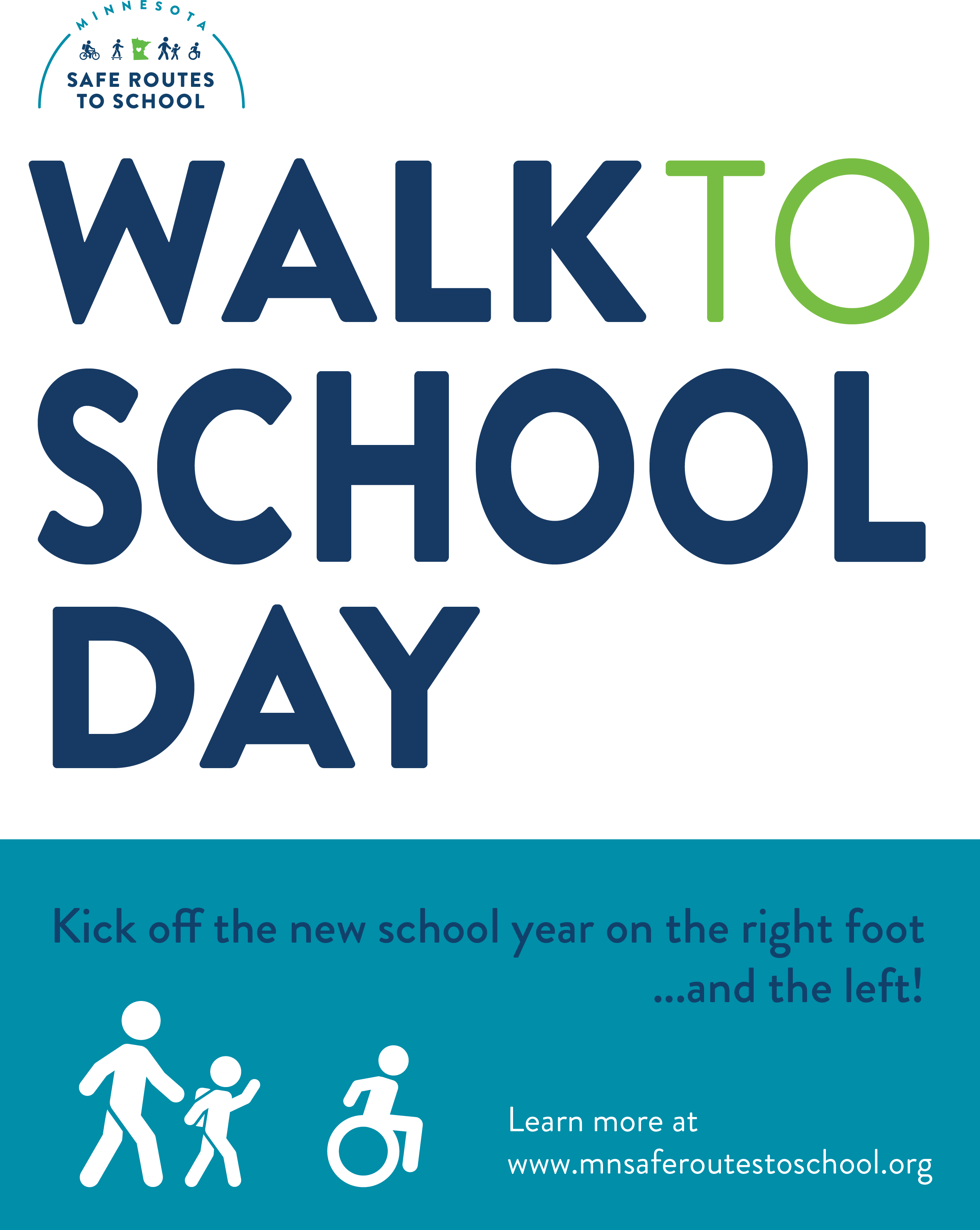 10.9
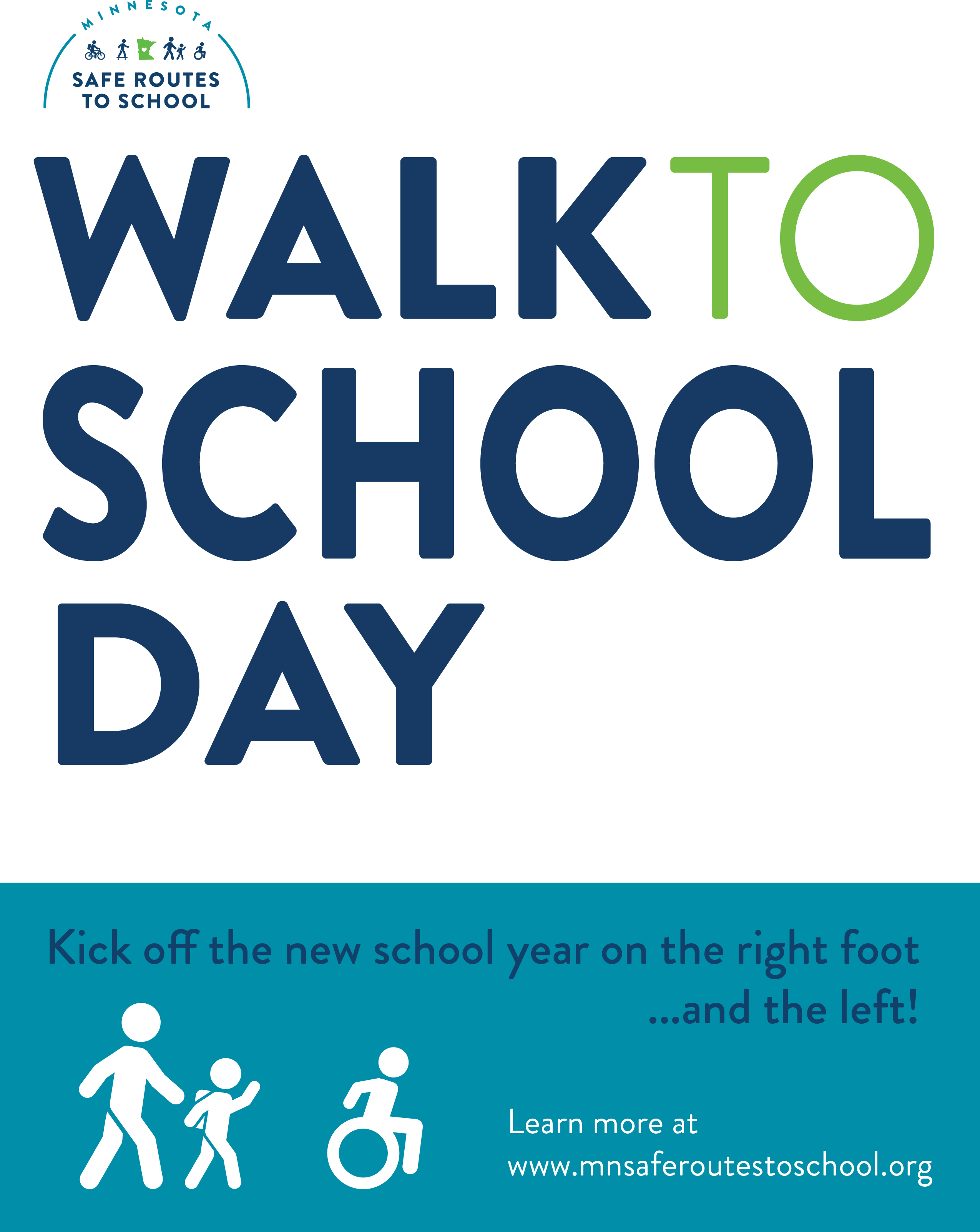 October 9th
Join us for Walk to School Day at 
[NAME OF SCHOOL] on October 9th!
Why start the school day with a walk?
It’s FUN! • More time with friends and family • Activate your brain 
• Help the environment • Get to know your neighborhood
For more information, contact:
[Name and role] | [Phone number] | [E-mail]
www.mnsaferoutestoschool.org